WSU Office of Research Org Chart
Interim Vice President for Research Regents ProfessorWSU Research Integrity Officer (RIO)

Dr. Michael P. Wolcott

Deputy VPR/VCR for Operations 
Dan Nordquist
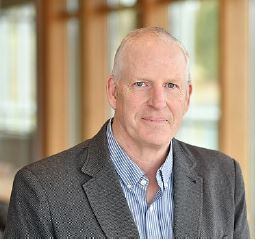 Institutional Animal Care
     and Use Committee
Institutional Review Board
Institutional Biosafety Committee
Radiation Safety Committee
Office of Research Integrity
L. O’Loughlin (Deputy RIO)
E. Vander Zanden
J. Smith-Kaprosy (AG)
Executive Assistant 
T. Huffman
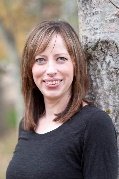 Communications
K. Christen
K. Hunt 
T. DeVries
G. Thatcher
Director Administrative Services
M. Boyd
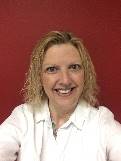 Faculty Fellows
A. Boyd (CAS)
A. Cousins (SBS)
J. Dasgupta (Math)
B. French (COE)
Administrative
T. Druffel, K. Shelton, 
D. Keeton, D. Zinn
Research Support and Operations
D. Nordquist
Campus Veterinarian
N. Woodford
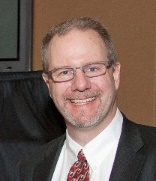 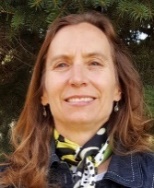 Research Advancement & Partnerships
K. Christen
National Lab Partnerships
J. Male
Research Assurances
M. Kluzik
Office of Commercialization
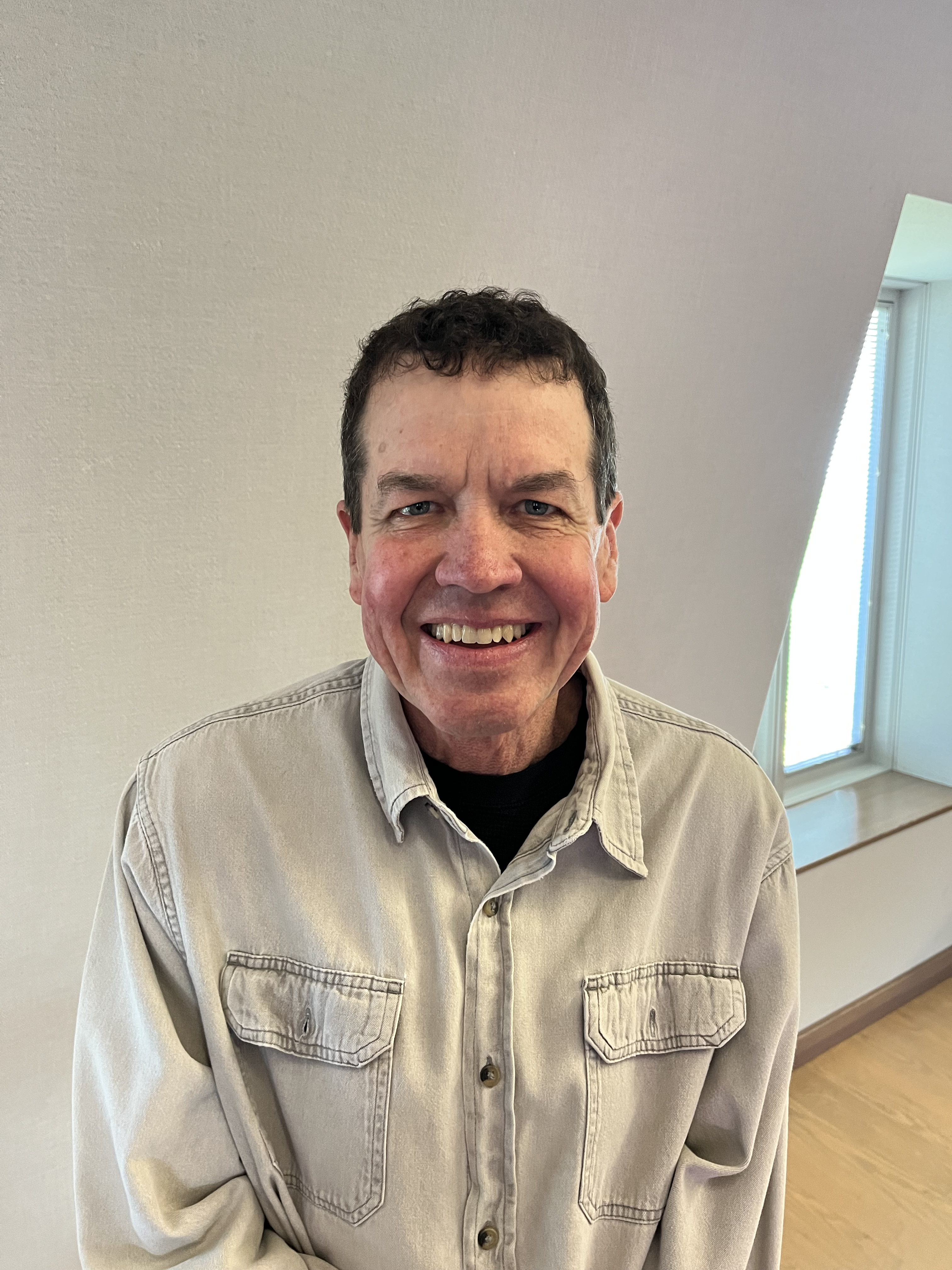 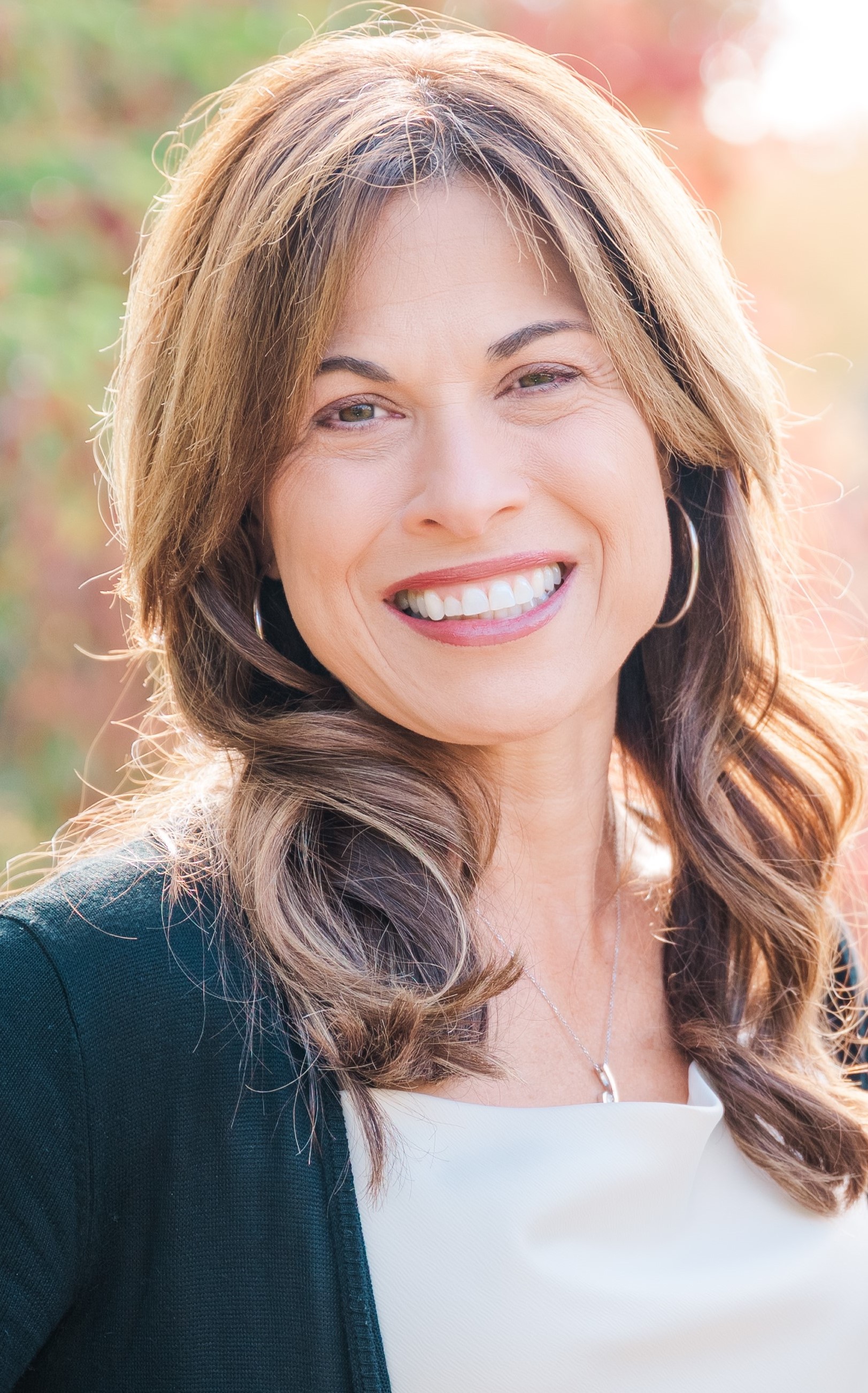 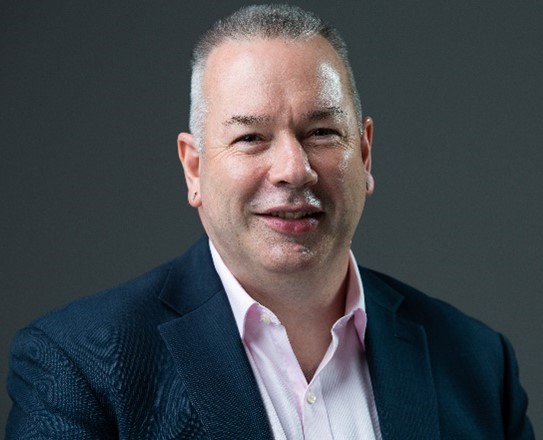 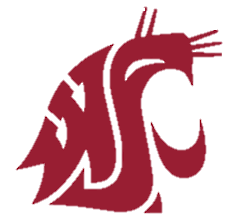 Vice President for Research and the Deputy VPR of Operations
[Speaker Notes: Revised Office of Research organization chart currently DOES NOT reflect THE merger of the Office of Commercialization (OC) and the Innovation and Research Engagement Office (IREO) with the new name “Office of Commercialization and Innovation.” This can be updated when the formal name change is complete/approved.]